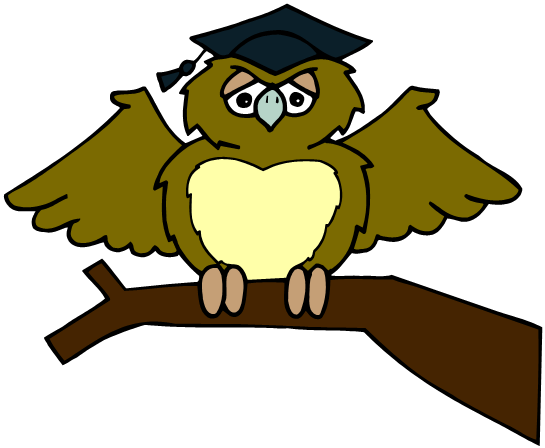 ZÁKLADNÍ ŠKOLA OLOMOUCpříspěvková organizaceMOZARTOVA 48, 779 00 OLOMOUCtel.: 585 427 142, 775 116 442; fax: 585 422 713 email: kundrum@centrum.cz; www.zs-mozartova.cz
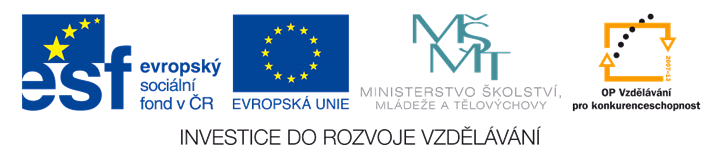 Projekt: ŠKOLA RADOSTI, ŠKOLA KVALITY 
Registrační číslo projektu: CZ.1.07/1.4.00/21.3688
EU PENÍZE ŠKOLÁM

Operační program Vzdělávání pro konkurenceschopnost
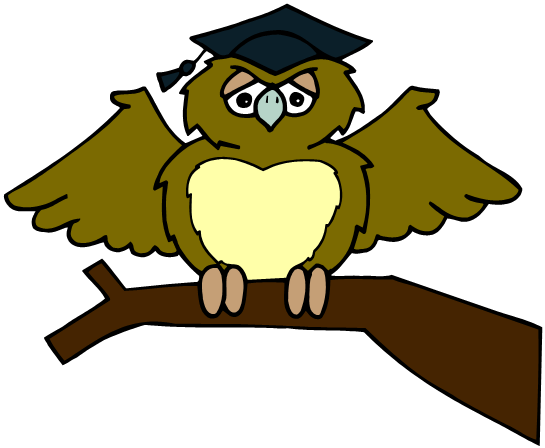 ZÁKLADNÍ ŠKOLA OLOMOUCpříspěvková organizaceMOZARTOVA 48, 779 00 OLOMOUCtel.: 585 427 142, 775 116 442; fax: 585 422 713 email: kundrum@centrum.cz; www.zs-mozartova.cz
Literární skupiny a I. světová válka
Ztracená generace – Lost generation
Poprvé použila tento název Gertrude Steinová.

Označila takto skupinu amerických spisovatelů, kteří se narodili kolem roku 1900 a prožili I. světovou válku, kterou také zobrazovali ve svých knihách.
Obr. 1
[Speaker Notes: http://cs.wikipedia.org/wiki/Soubor:Gertrude_Stein_1935-01-04.jpg obr.1(15.11.2013)]
Autoři Ztracené generace vyjadřují pocity vojáků, kteří se vrátili z války a nejsou schopni zařadit se do běžného života.
Hlavní znaky ztracené generace:
základní tématem je zklamání a skepse,
východiska jsou hledána v útěku do přírody nebo kultury, hrdinové jsou introvertní, plní apatie, nejsou schopni komunikovat s dávnými přáteli,
hlavní hrdinové nejsou schopni vytvořit si zázemí.
Historie vzniku pojmu „ZG“
Gertrude Steinová zavezla svůj automobil do opravny a svěřila jej mladému mechanikovi, ale práce nebyla včas hotova. Majitel autoopravny se omlouval: „Nezlobte se, madame, to víte, je z těch, kteří prodělali válku. To je zkrátka ta ztracená generace…“
Ještě tento večer vyprávěla Gertruda Steinová tento příběh svým přátelům, kteří označení přijali a rozšířili.
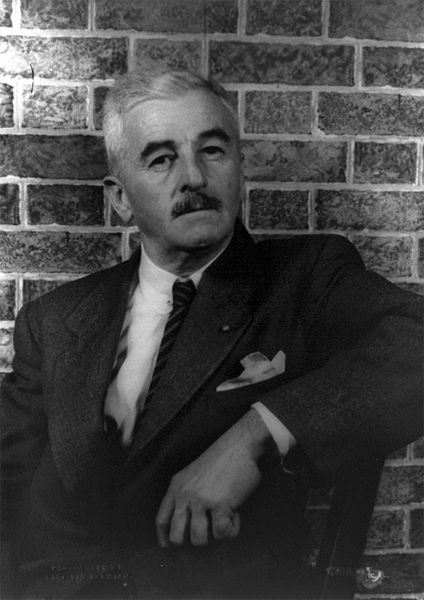 Obr. 2
William Faulkner
[Speaker Notes: http://cs.wikipedia.org/wiki/Soubor:William_Faulkner_01_KMJ.jpg - obr. 2 (15.11.2013)]
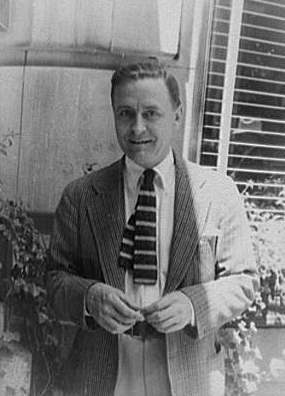 Obr. 3
Francis Scott Fitzgerald
[Speaker Notes: http://commons.wikimedia.org/wiki/File:F_Scott_Fitzgerald.jpg obr. 3 (15.11.2013)]
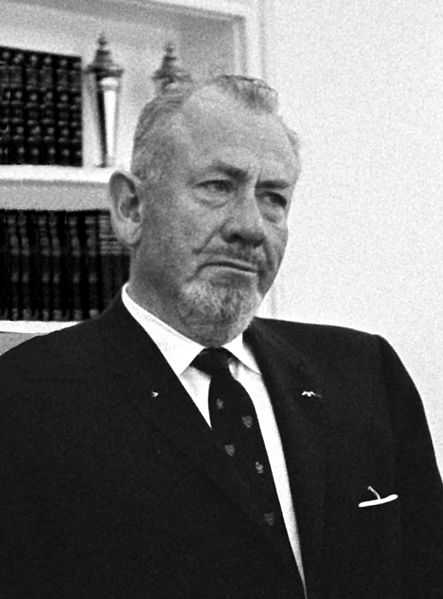 Obr. 4
John Steinbeck
[Speaker Notes: http://commons.wikimedia.org/wiki/File:JohnSteinbeck_crop.JPG obr.4 (15.11.2013)]
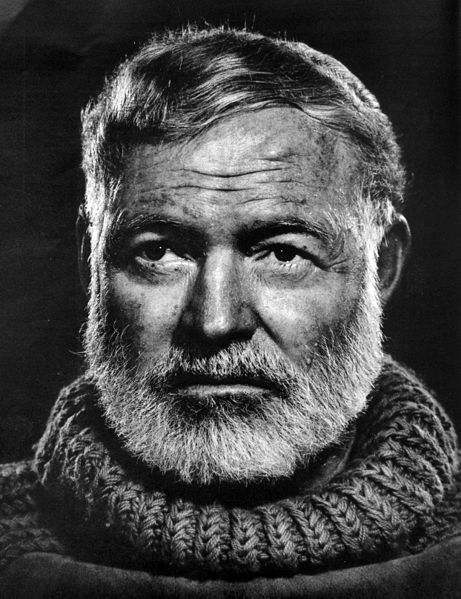 Obr. 5
Ernest Hemingway
[Speaker Notes: http://cs.wikipedia.org/wiki/Soubor:Hemingway_portrait.jpg obr. 5 (15.11.2013)]
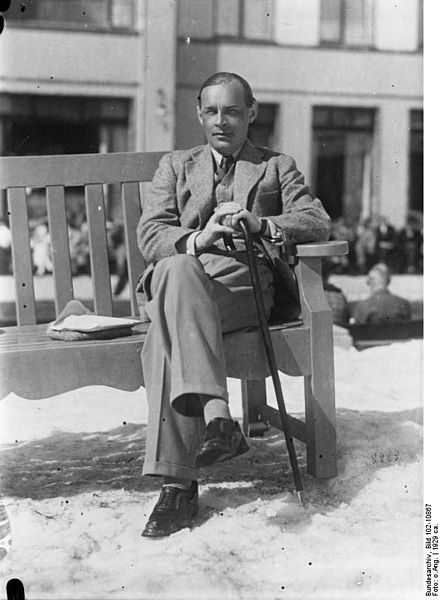 Obr. 6
Erich Maria Remarque
[Speaker Notes: http://commons.wikimedia.org/wiki/File:Bundesarchiv_Bild_102-10867,_Erich_Maria_Remarque.jpg  - obr. 6 (15.11.2013)]
Pražská německá literatura
Tvoří součást německé literatury.

Jde o tvorbu autorů spojených místem narození a většinou i působení s Prahou a českou kulturou, někteří byli židovského původu a jejich izolace od českého národního života ovlivnila jejich dílo.

Spisovatelé, básníci, novináři tvořili v Praze. ale psali německy.
Franz Kafka
Nejslavnější pražský spisovatel židovského původu, který byl komunistickým režimem potlačován.
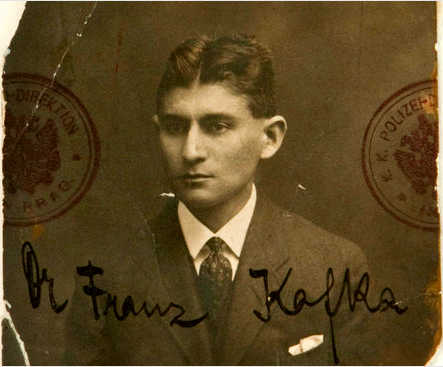 Obr. 7
[Speaker Notes: http://commons.wikimedia.org/wiki/File:Franz_Kafka_from_National_Library_Israel.jpg obr.7 (19.11.2013)]
Narodil se na Starém Městě v Praze, kde i později žil.

Měl dva bratry (zemřeli v dětství) a tři sestry, které se staly obětmi nacistického teroru a zemřely v koncentračních táborech.
Neměl příliš šťastný vztah s otcem, což se projevilo v díle Dopis otci: „V Tvé přítomnosti jsem se zajíkal, koktal, i to Ti ještě bylo příliš, nakonec jsem mlčel, nejdřív snad ze vzdoru, potom proto, že jsem před Tebou nemohl ani myslet, ani mluvit. A protože jsi byl vlastně můj jediný vychovatel, působilo to trvale v celém mém dalším životě.“
Kafkovou mateřštinou byla němčina, ale hovořil česky i francouzsky.

Vystudoval práva (na studiích se seznámil s životním přítelem Maxem Brodem).
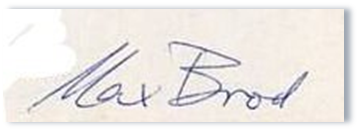 Obr. 8
[Speaker Notes: http://commons.wikimedia.org/wiki/File:Max_Brod_signature.jpg?uselang=cs obr. 8 (19.11.2013)]
Max Brod
Během života Franze Kafky bylo vydáno jen několik jeho povídek, nejdůležitější díla spatřila světlo světa až po jeho smrti právě díky Maxu Brodovi.
Max Brod byl sám spisovatel, organizátor pražského kulturního života a zřejmě potomek slavného rabína Löwiho.
Některé kapitoly Kafkova díla byly nedokončené, sám Max Brod musel tyto nejasnosti dokončit.
1917 onemocněl tuberkulózou, a proto velkou část svého života trávil v léčebnách a lázních.

Velký význam v jeho životě měla Milena Jesenská – první překladatelka jeho děl do češtiny (s Kafkou vedli doživotní korespondenci).

Podle přátel byl Kafka zábavný společník, nekuřák a většinu života vegetarián.
Pohřben je na Novém židovském hřbitově na Žižkově.
Obr. 9
[Speaker Notes: http://cs.wikipedia.org/wiki/Soubor:FranzKafkaGravePrague.JPG obr. 9 (19.11.2013)]
Dílo Franze Kafky
Za nejzajímavější díla  jsou považovány romány:
Proces
Nezvěstný (Amerika)
Zámek
Proměna - povídka
Hlavními motivy jeho tvorby jsou pocity vyřazenosti a izolovanosti v kontrastu s humorným a ironickým líčením.
Hlavní hrdinové se stávají předmětem ponižování.
Ukončení příběhů jsou většinou tragická a bezvýchodná.
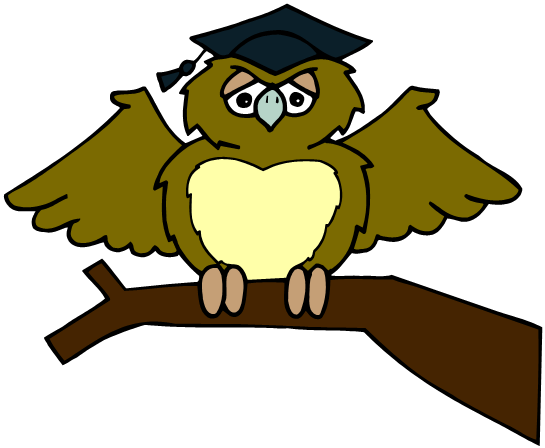 ZÁKLADNÍ ŠKOLA OLOMOUCpříspěvková organizaceMOZARTOVA 48, 779 00 OLOMOUCtel.: 585 427 142, 775 116 442; fax: 585 422 713 email: kundrum@centrum.cz; www.zs-mozartova.cz
Seznam použité literatury a pramenů:

PROKOP, V. Přehled světové literatury 20.století. Sokolov : O.K. - Soft, 2010. s. 18.

KOŠŤÁK, J. Literatura 2.díl pracovní učebnice pro 6. – 9. ročník základních škol. Praha : Fortuna, 1997. ISBN 80-7168-396-5. s.62.


Použité zdroje:

Strana 4
[Obr.1][cit.2013-11-15]. Dostupné pod licencí Creative Commons na www:<http://cs.wikipedia.org/wiki/Soubor:_Gertrude_Stein_1935-01-04.jpg>.

Strana 7
[Obr.2][cit.2013-11-15]. Dostupné pod licencí Creative Commons na www:<http://cs.wikipedia.org/wiki/Soubor:William_Faulkner_01_KMJ.jpg>.
Strana 8
[Obr.3][cit.2013-11-15]. Dostupné pod licencí Creative Commons na www:<http://commons.wikimedia.org/wiki/File:_F_Scott_Fitzgerald.jpg>.

Strana 9
[Obr.4][cit.2013-11-15]. Dostupné pod licencí na Creative Commons na www:<http://commons.wikimedia.org/wiki/File:_John_Steinbeck_crop.JPG>.

Strana 10
[Obr.5] [cit.2013-11-15]. Dostupné pod licencí na Creative Commons na www:<http://cs.wikipedia.org/wiki/Soubor:_Hemingway_portrait.jpg>.

Strana 11
[Obr.6] [cit.2013-11-15]. Dostupné pod licencí na Creative Commons na www:<http://commons.wikimedia.org/wiki/File:_Bundesarchiv_Bild_102-10867_Erich_Maria_Remarque.jpg>.

Strana 13
[Obr.7][cit.2013-11-19]. Dostupné pod licencí Creative Commons na www:<http://commons.wikimedia.org/wiki/File:_Franz_Kafka_from_National_Library_Israel.jpg>.

Strana 15
[Obr.8][cit.2013-11-19]. Dostupné pod licencí Creative Commons na www:<http://commons.wikimedia.org/wiki/File:_Max_Brod_Signature.jpg:uselang=cs>.
Strana 18
[Obr.9][cit.2013-11-19]. Dostupné pod licencí Creative Commons na www:<http://cs.wikipedia.org/wiki/Soubor:_Franz_Kafka_Grave_Prague.JPG>.